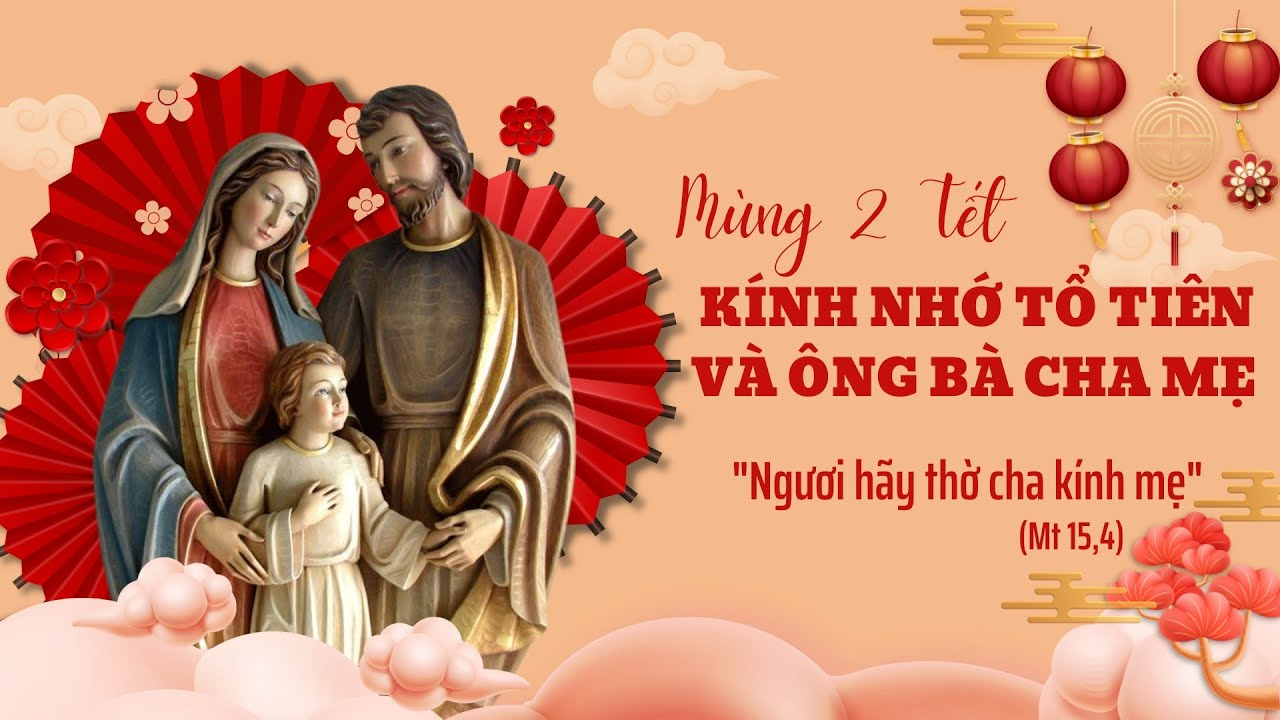 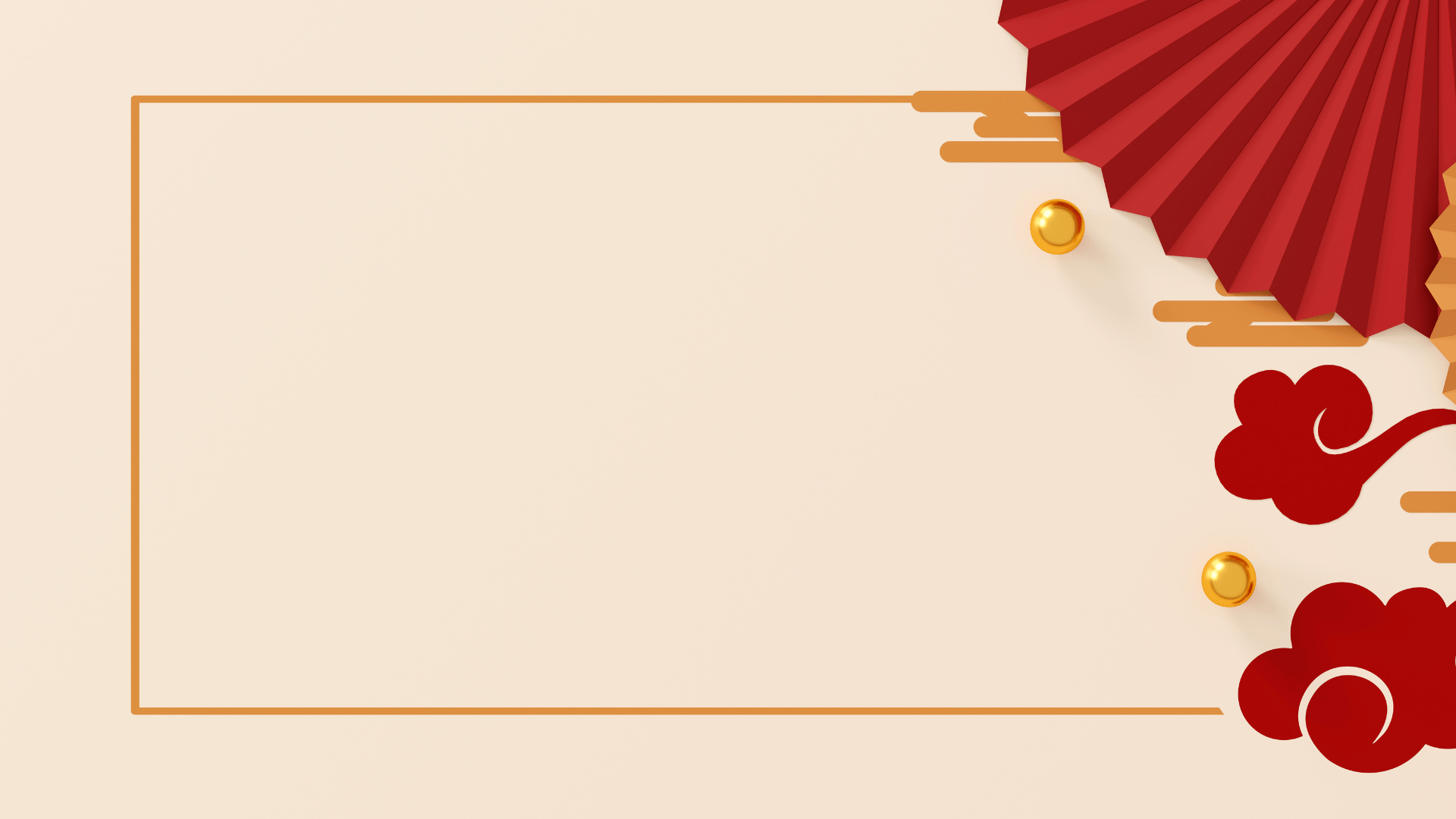 NGÀY XUÂN THẢO HIẾU
Nguyễn Duy
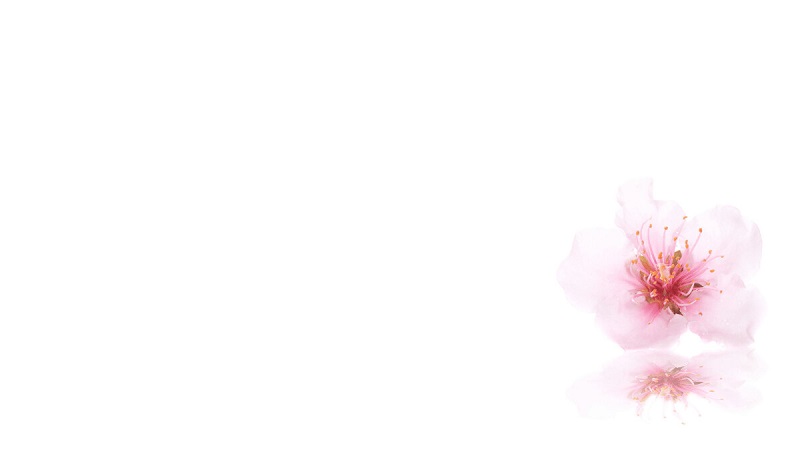 ĐK: Ngày xuân dâng lời nguyện xin, cầu cho ông bà tổ tiên. Mong Chúa ban muôn muôn hồng ân cho cha mẹ con, cho khắp nơi xa gần. Người ơi xin người đừng quên, nhờ ai ta được dựng nên, được hưởng xuân yêu thương bình yên, hãy hướng lòng lên nhớ về tổ tiên.
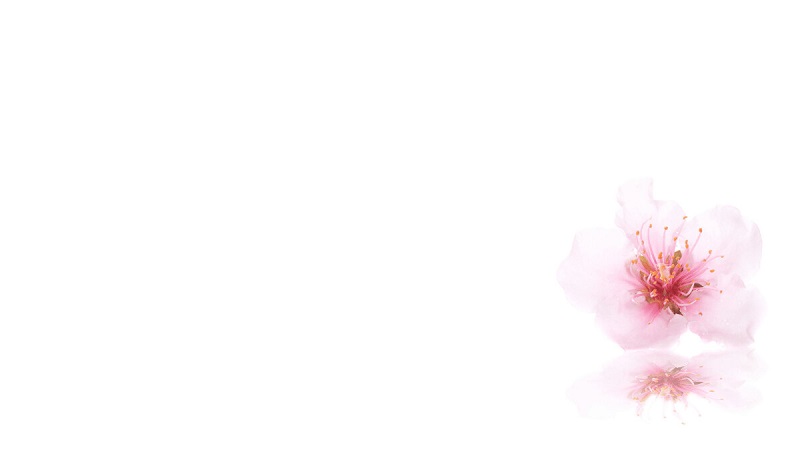 1. Con ơi hãy giữ lời mẹ, lời cha với những lệnh truyền là đèn soi những lúc tối tăm. Lời nhủ khuyên như là ánh sáng giữa trời đêm lời nhắc nhở chính là sự sống dịu êm.
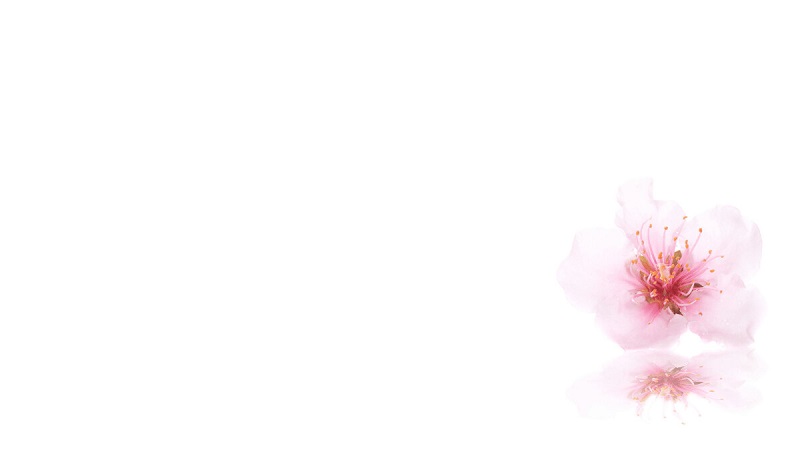 ĐK: Ngày xuân dâng lời nguyện xin, cầu cho ông bà tổ tiên. Mong Chúa ban muôn muôn hồng ân cho cha mẹ con, cho khắp nơi xa gần. Người ơi xin người đừng quên, nhờ ai ta được dựng nên, được hưởng xuân yêu thương bình yên, hãy hướng lòng lên nhớ về tổ tiên.
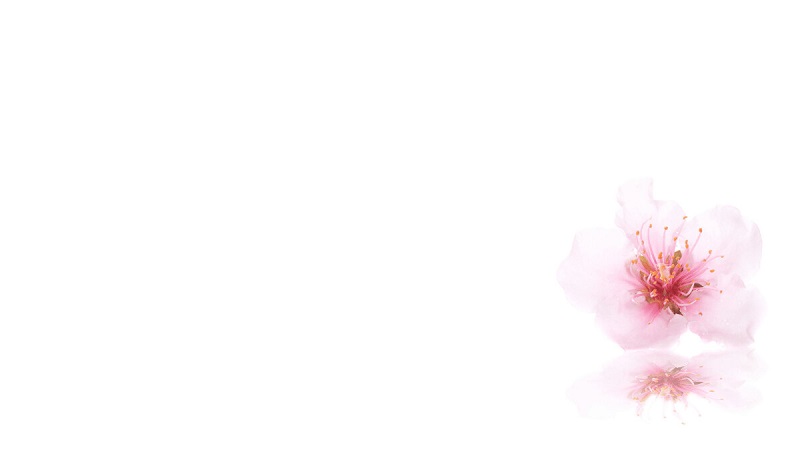 2. Anh em muốn sống trường thọ làm con hãy kính trọng mẹ và hãy luôn yêu mến cha. Hạnh phúc thay ai người thảo hiếu với mẹ cha Chúa sẽ thưởng Nước Trời là chính mùa xuân.
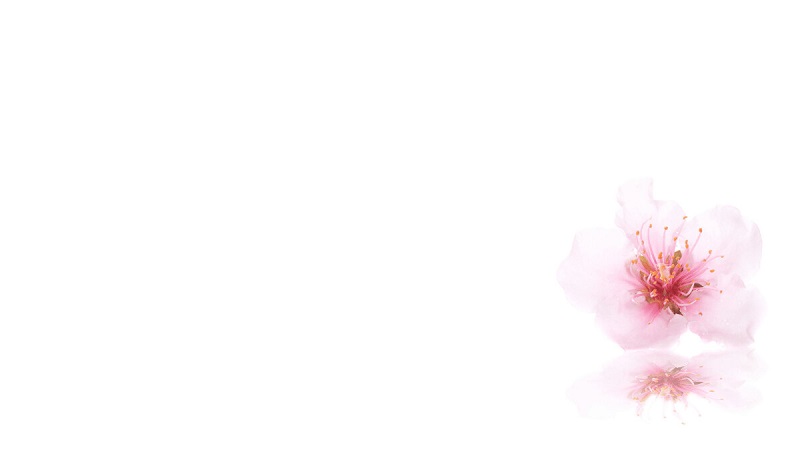 ĐK: Ngày xuân dâng lời nguyện xin, cầu cho ông bà tổ tiên. Mong Chúa ban muôn muôn hồng ân cho cha mẹ con, cho khắp nơi xa gần. Người ơi xin người đừng quên, nhờ ai ta được dựng nên, được hưởng xuân yêu thương bình yên, hãy hướng lòng lên nhớ về tổ tiên.
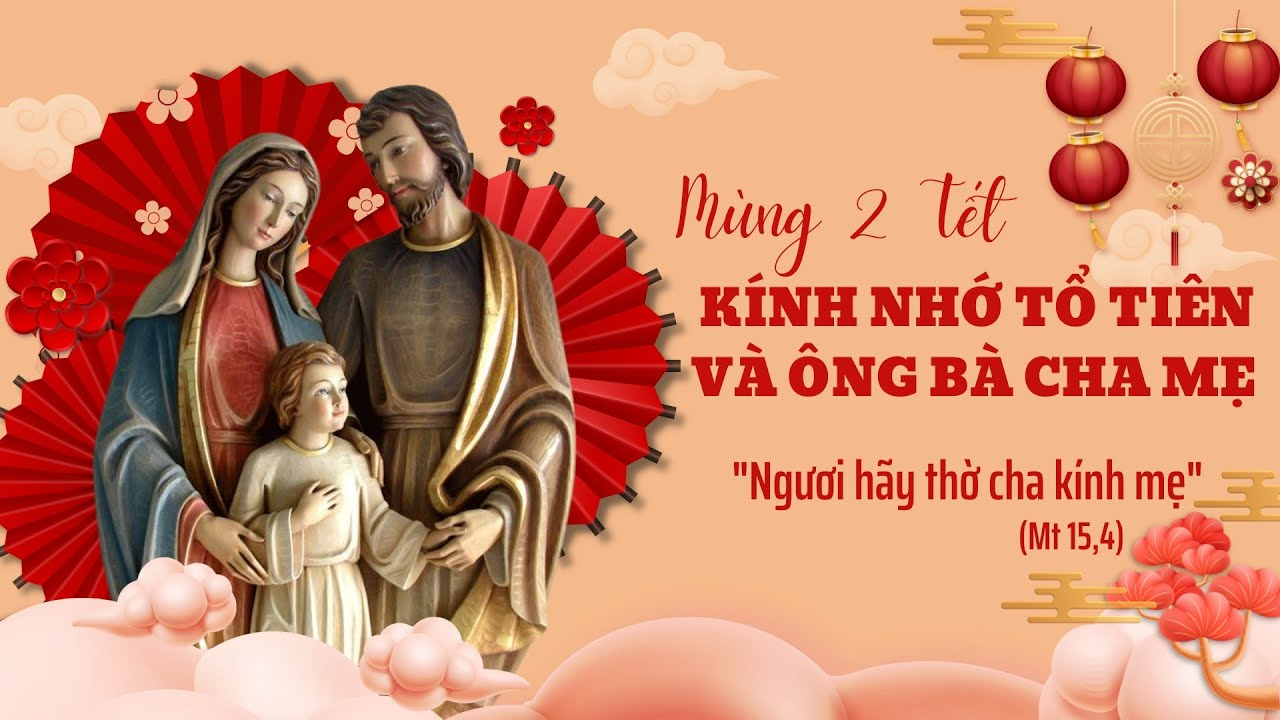 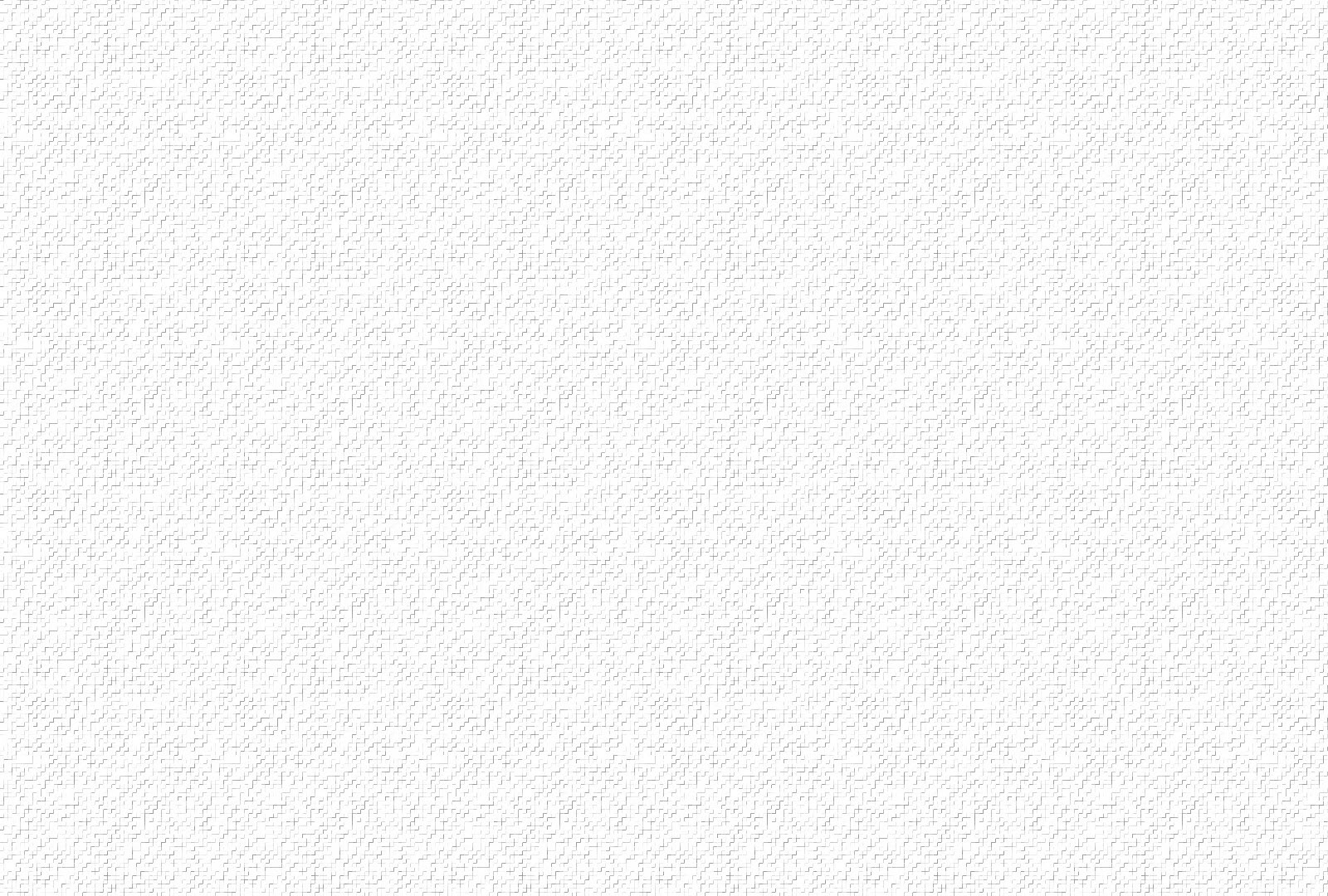 ĐÁP CA
Nguyện Chúa chúc phúc cho chúng con. Nguyện xin gia ân thêm mãi luôn, hết mọi ngày trong đời sống của chúng con.
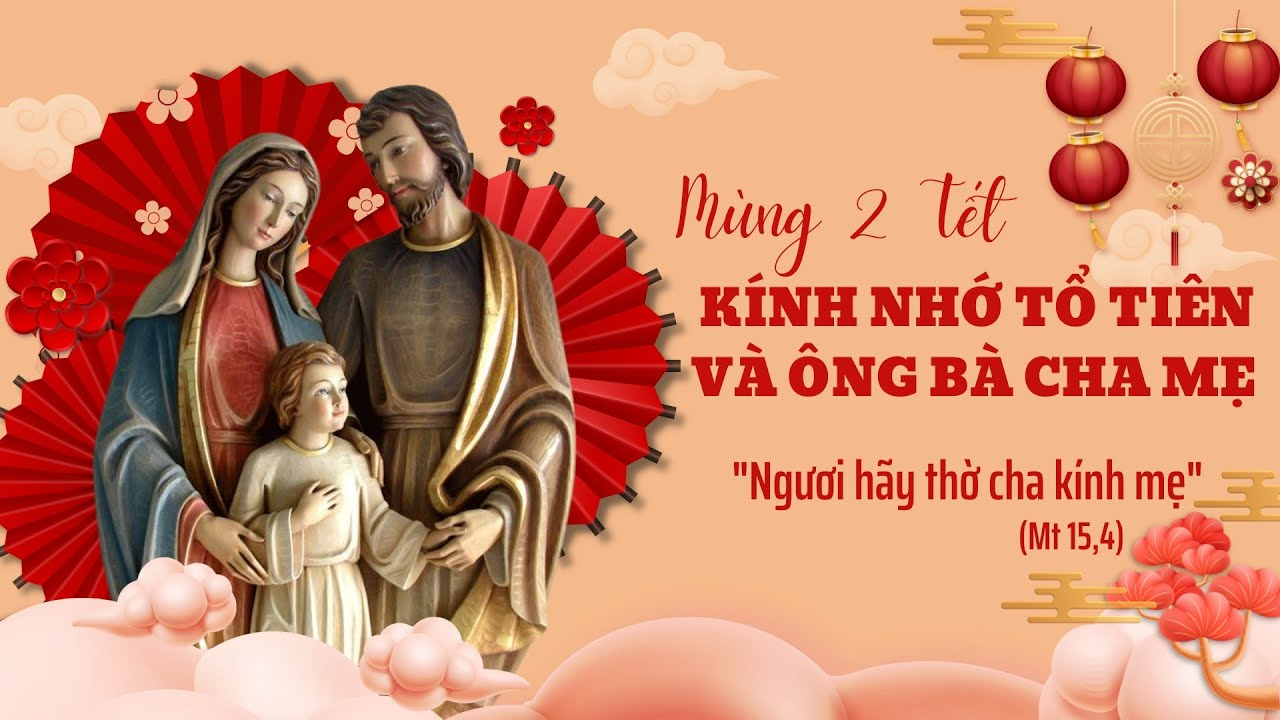 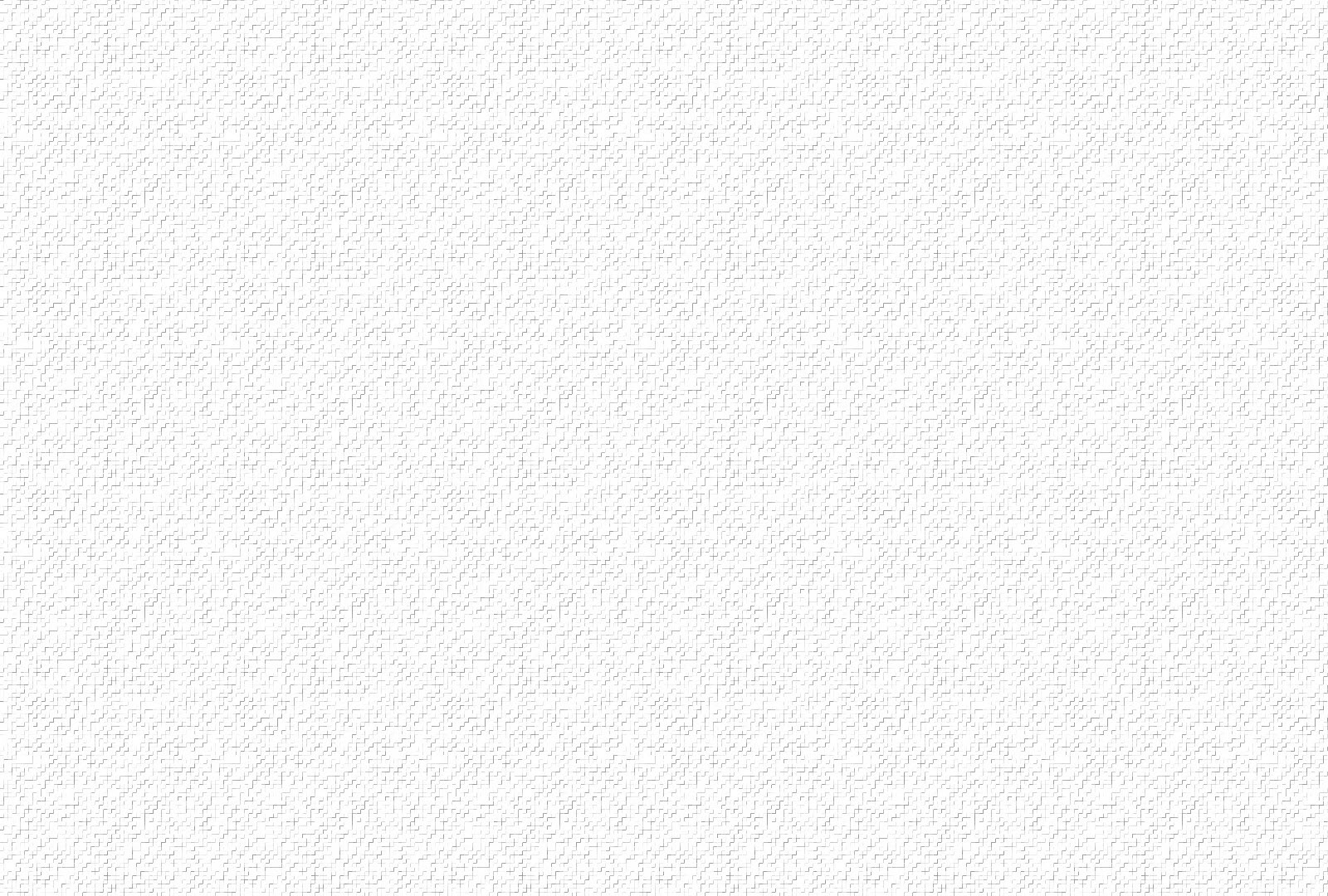 ALLELUIA
Hạnh phúc thay người kính sợ Thiên Chúa và mến yêu luật Chúa truyền ban. Dòng dõi người được Chúa chúc phúc, con cháu người đầy dư phú túc.
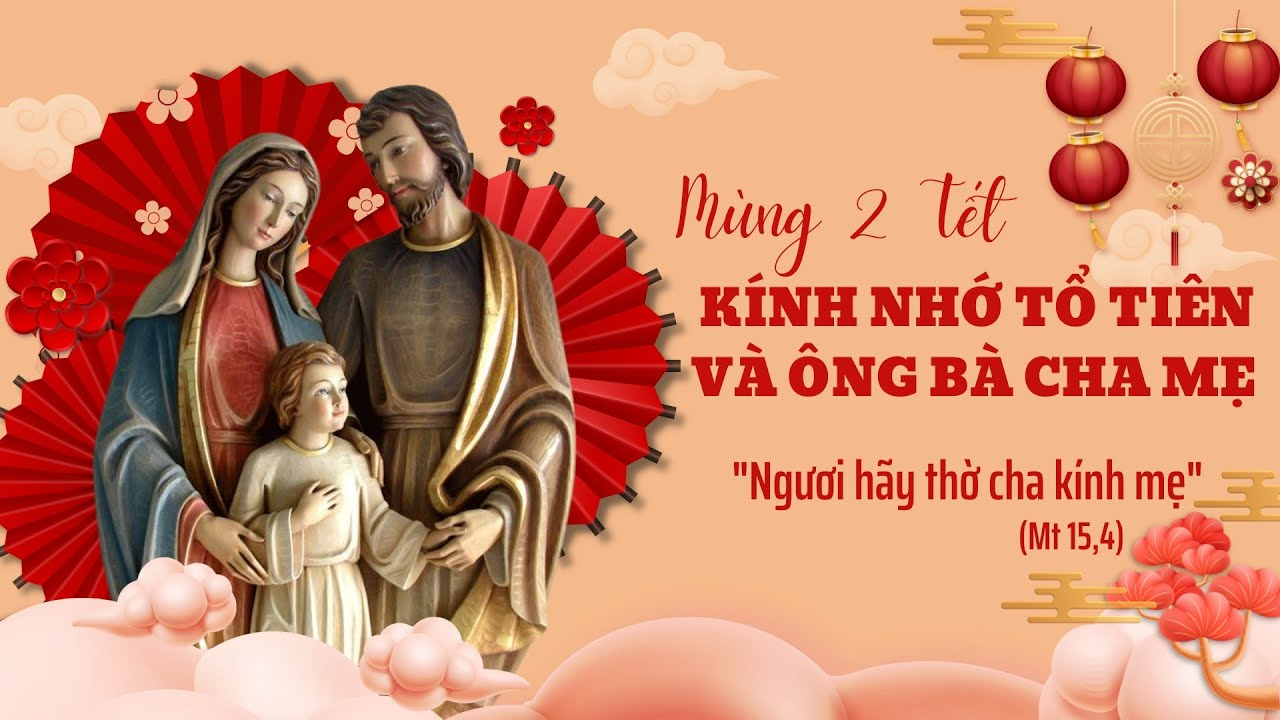 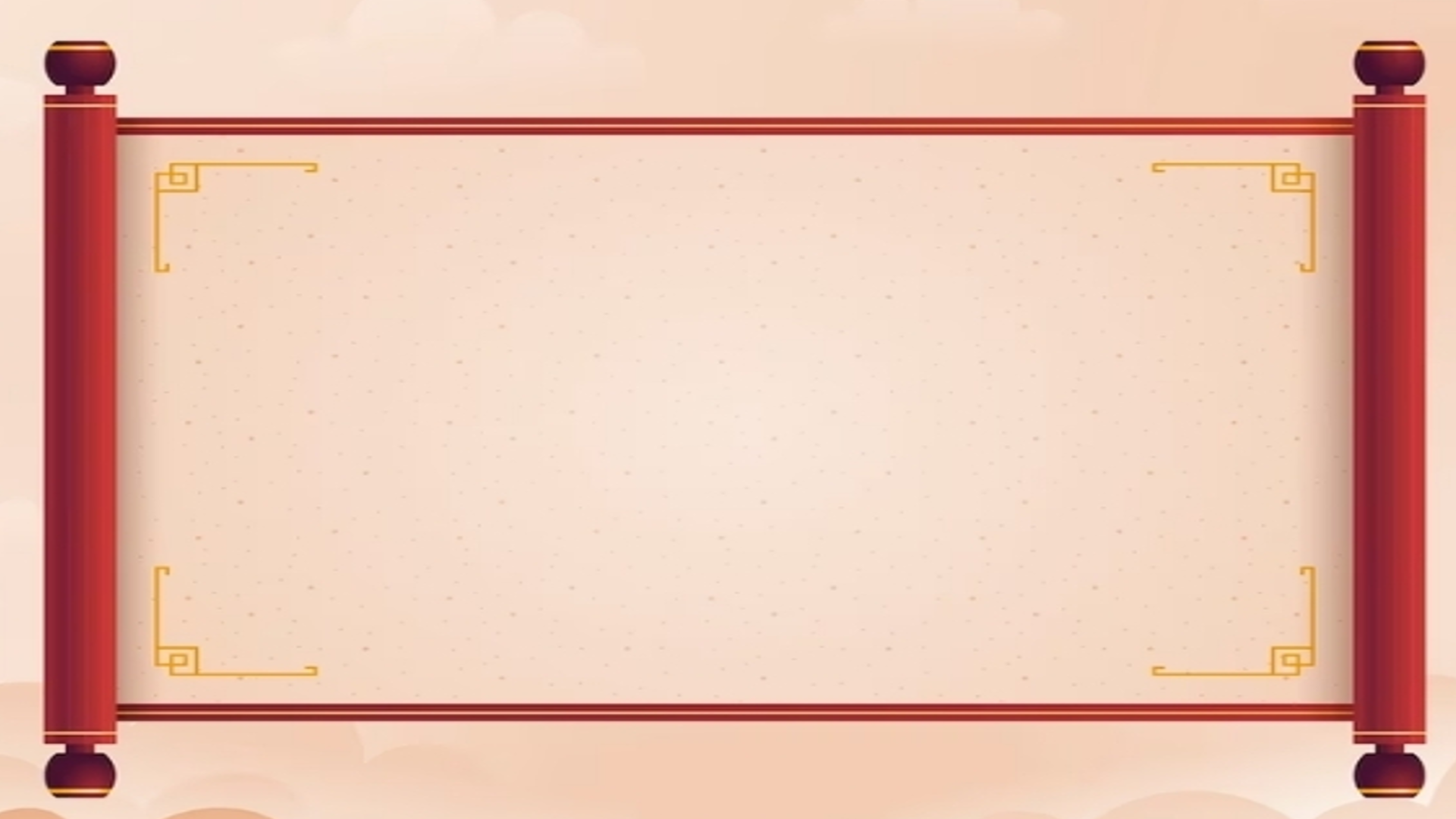 LỄ DÂNG NGÀY XUÂN 
Dấu Chân
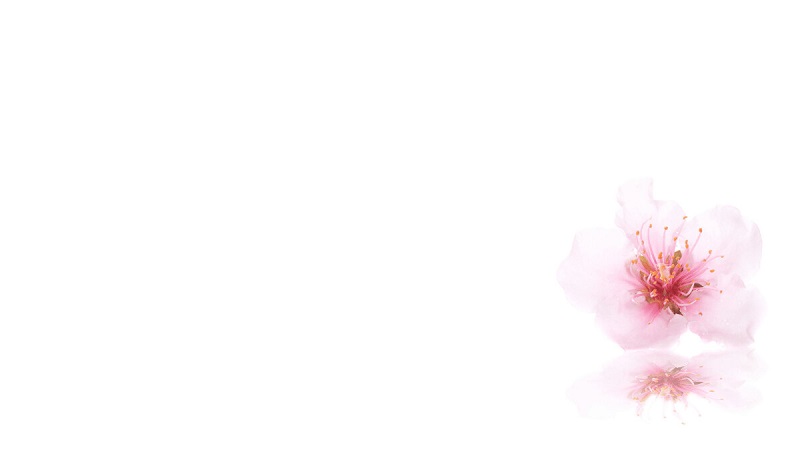 1. Dâng lên Ngài ngày xuân, mùa xuân thắm tươi màu hoa. Dâng lên muôn vạn lời ca, tung hô Vua Trời ngàn tiếng yêu thương. Dâng, xin dâng lên Chúa đời sống con tháng năm miệt mài. Dù đời bao nỗi lo toan, cuộc trần này lắm gian nan. Nguyện trở nên lễ dâng, mùa xuân này.
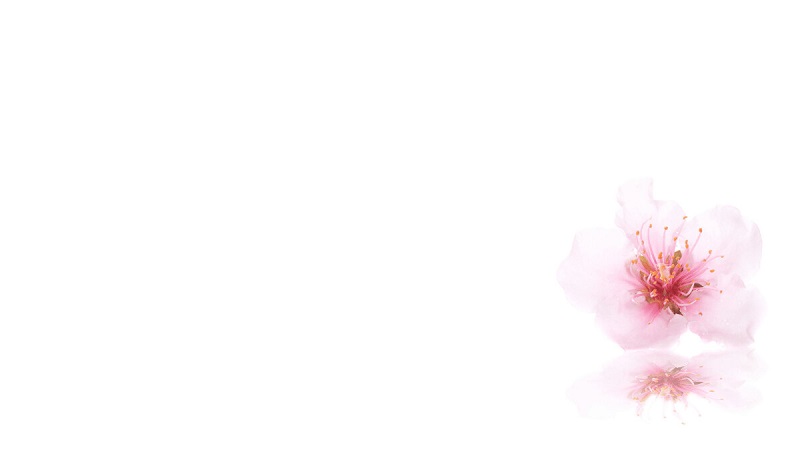 ĐK: Dâng lên Cha nhân lành, này bánh thơm với ly rượu nồng thắm. Như hương bay khắp trời, tỏa lan lên tòa cao sang.
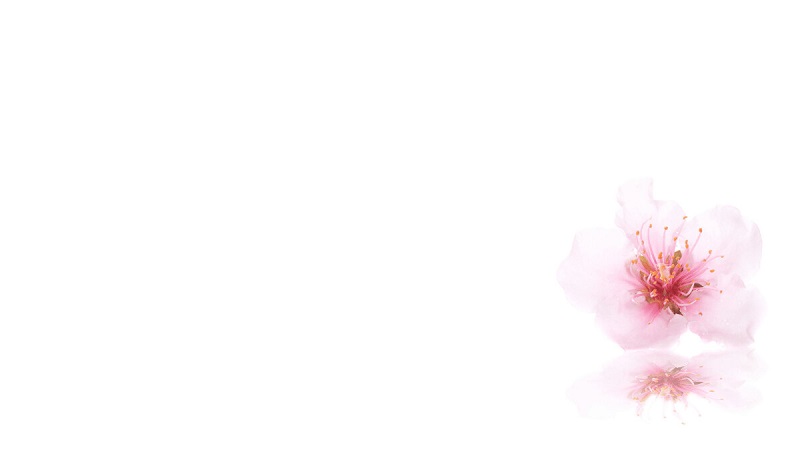 2. Đây lễ vật đầu xuân, rượu nho, bánh thơm tình yêu. Đây bao nhiêu giọt mồ hôi, với bao cuộc đời ngày tháng lao công. Xin Cha thương đón lấy, làm lễ dâng hy sinh đời con. Lòng thành con tiến dâng Cha, dạt dào khúc hát ngân xa.
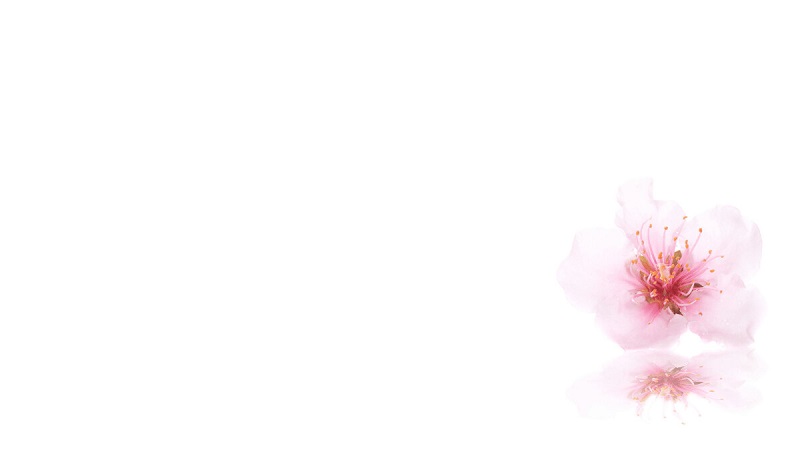 ĐK: Dâng lên Cha nhân lành, này bánh thơm với ly rượu nồng thắm. Như hương bay khắp trời, tỏa lan lên tòa cao sang.
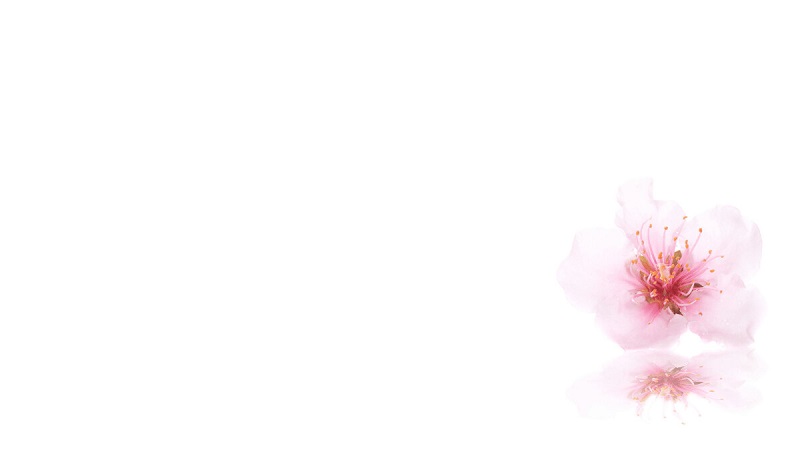 3. Dâng gia đình của con, một năm sống trong hồng ân. Xin cho ông bà, mẹ cha luôn luôn an bình, tình nghĩa bao la. Dâng xin dâng lên Chúa cùng với bao anh chị của con. Hưởng hạnh phúc mãi miên man, lòng trào dâng khúc ca vang. Hiệp lòng dâng Chúa xuân, cùng bánh rượu.
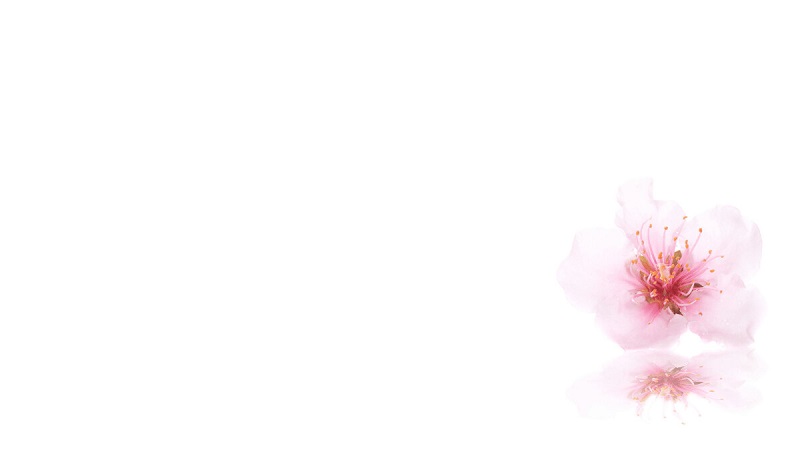 ĐK: Dâng lên Cha nhân lành, này bánh thơm với ly rượu nồng thắm. Như hương bay khắp trời, tỏa lan lên tòa cao sang.
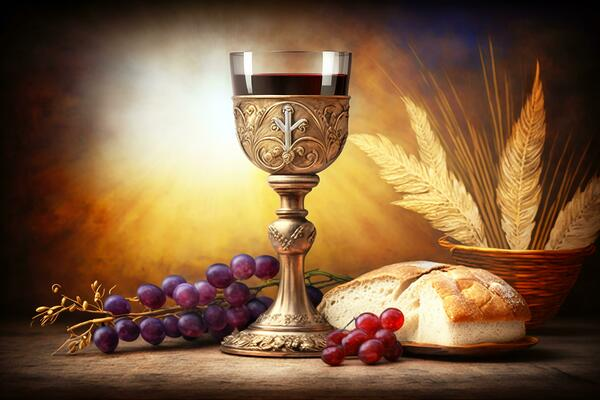 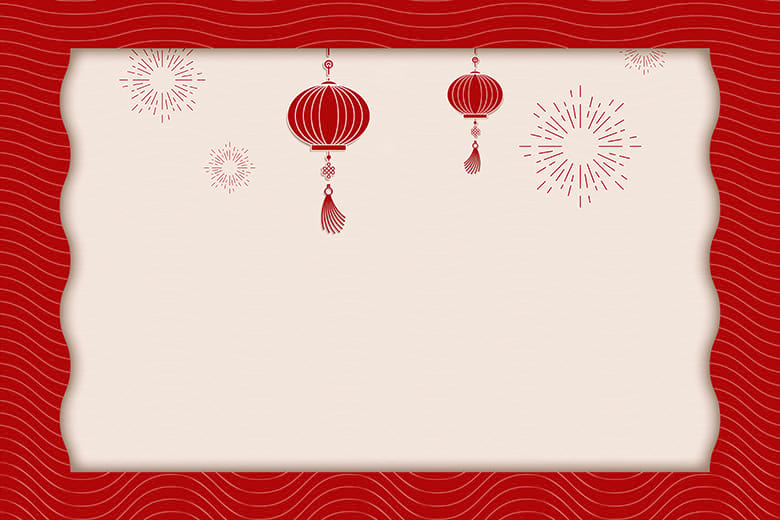 XUÂN Ở TRONG CON 
Lm. Nguyễn Duy
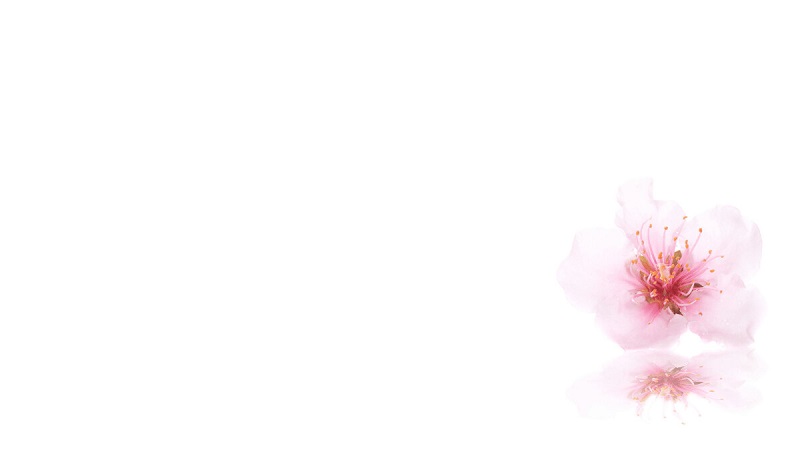 1. Xuân nay đến cùng trần gian mùa xuân thắm tươi huy hoàng. Xuân nay mở hội bình an. Người hãy đón xuân hỷ hoan. Xuân nay thấm nhuần hồng ân. Hồng ân Chúa ban dư tràn. Xuân nay sẽ thành viên mãn vì có Chúa xuân hiện diện
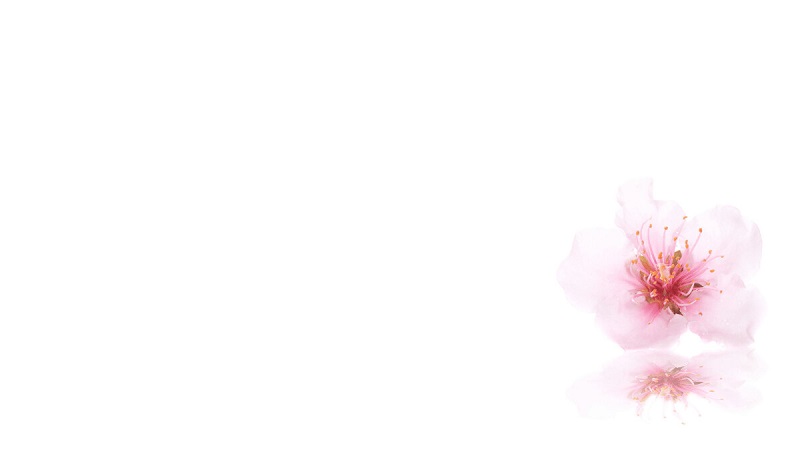 ĐK: Xin dâng lên xuân đầy sắc, xin dâng lên xuân vẹn toàn. Mùa xuân về sẽ không phai tàn là xuân trong Chúa bình an. Xin yêu thương luôn nồng nàn. Trong tim con luôn rộn ràng. Lời ca đón xuân nhịp nhàng. Cảm mến chính Chúa mùa xuân.
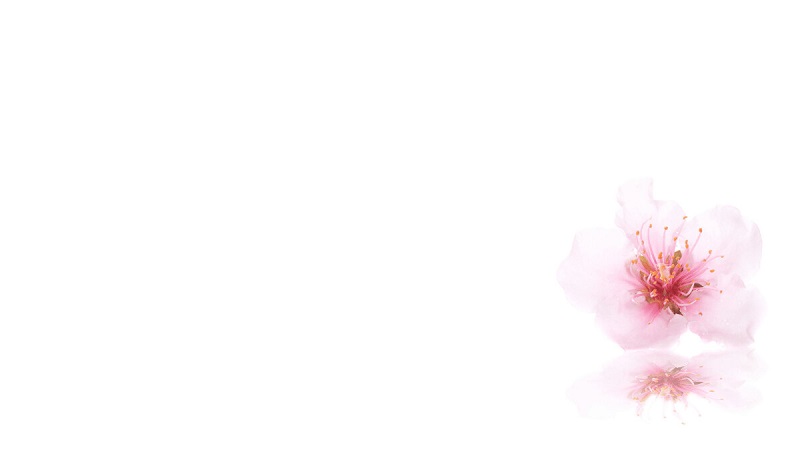 2. Xuân nay đã về cùng con mùa xuân ở trong tâm hồn. Khi con sống đời hồng ân và biết mến yêu nhiều hơn. Xuân nay mãi ở cùng con là khi biết sống theo Tin Mừng. Con vui với đời nhân chứng để Chúa đến trong cuộc đời.
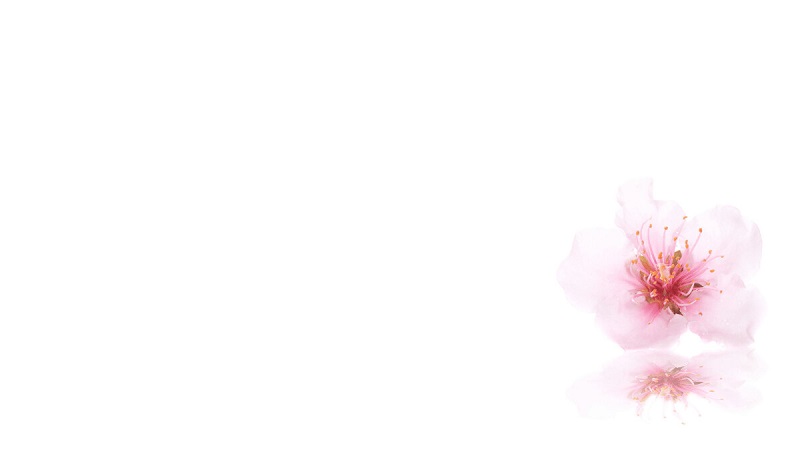 ĐK: Xin dâng lên xuân đầy sắc, xin dâng lên xuân vẹn toàn. Mùa xuân về sẽ không phai tàn là xuân trong Chúa bình an. Xin yêu thương luôn nồng nàn. Trong tim con luôn rộn ràng. Lời ca đón xuân nhịp nhàng. Cảm mến chính Chúa mùa xuân.
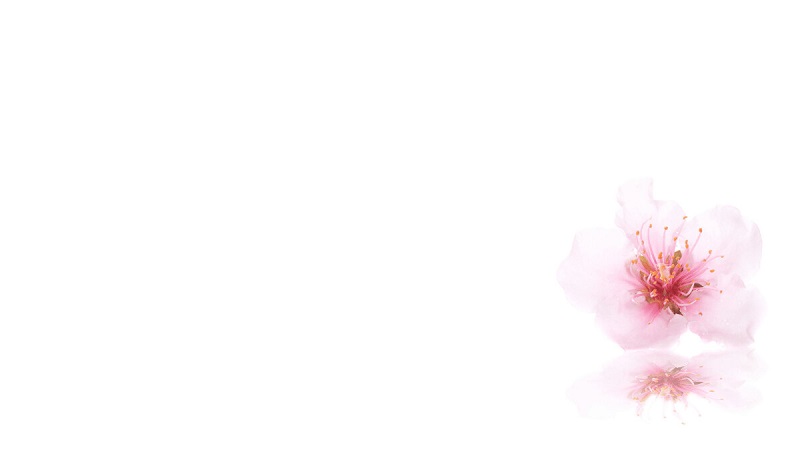 3. Xin dâng tháng ngày đời con cùng bao ước mơ chưa tròn. Con xin Chúa Tể càn khôn đổ xuống chứa chan tình xuân. Tim con thắm nồng tình thương. Bàn tay nở hoa Thiên Đường. Cho xuân sáng ngời muôn phương cùng Chúa bước trên dặm trường.
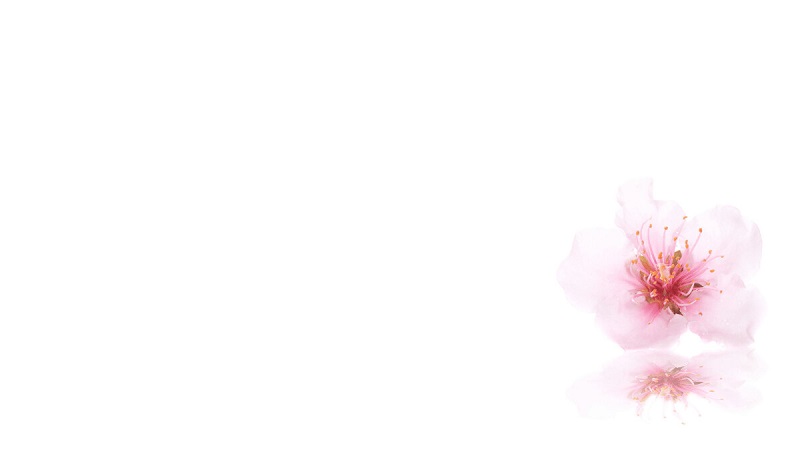 ĐK: Xin dâng lên xuân đầy sắc, xin dâng lên xuân vẹn toàn. Mùa xuân về sẽ không phai tàn là xuân trong Chúa bình an. Xin yêu thương luôn nồng nàn. Trong tim con luôn rộn ràng. Lời ca đón xuân nhịp nhàng. Cảm mến chính Chúa mùa xuân.
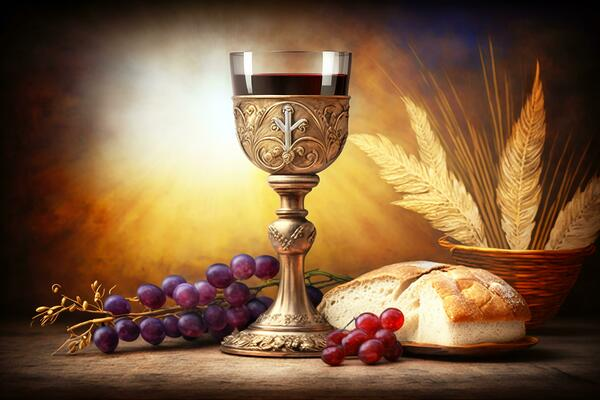 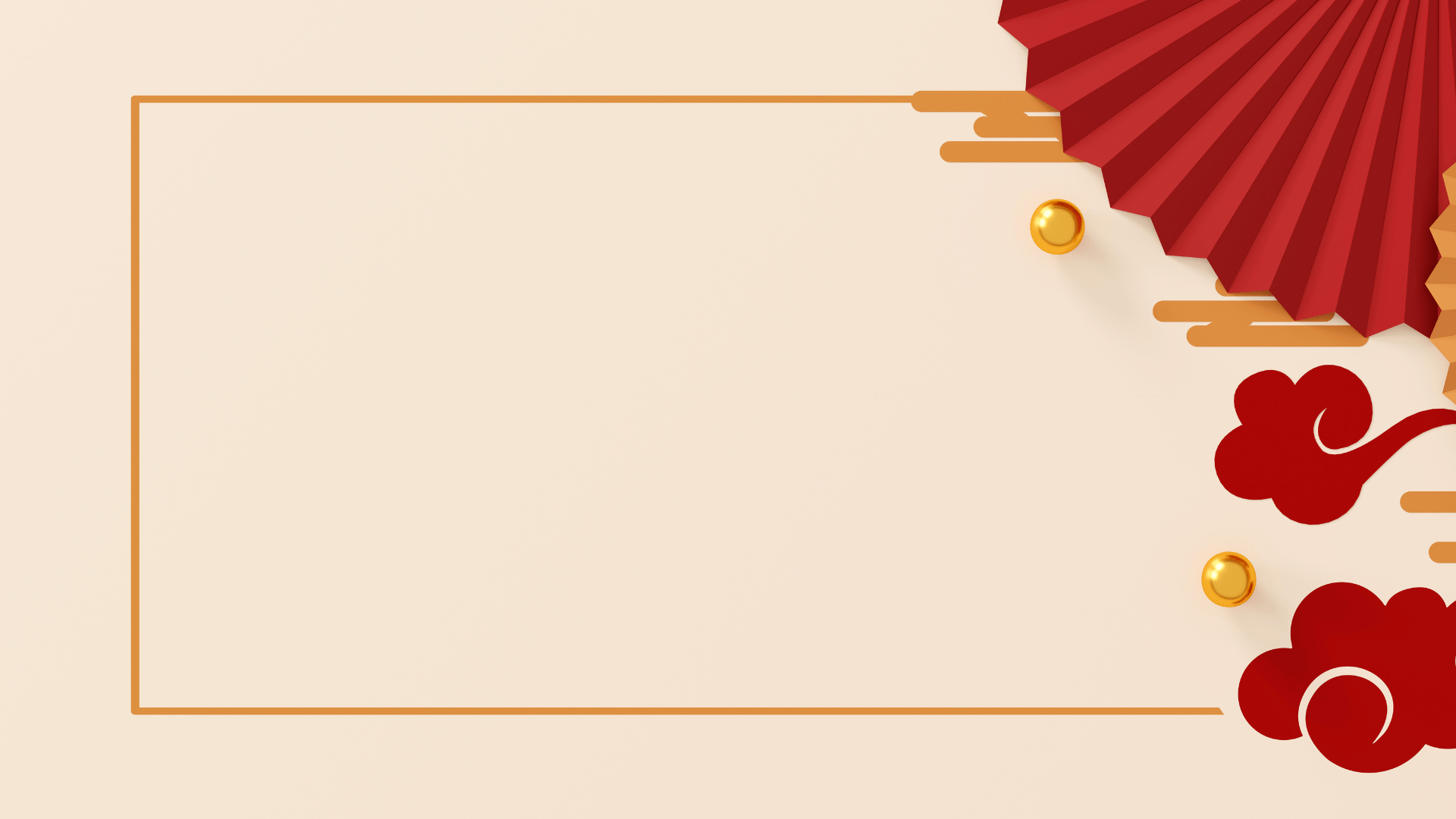 XUÂN YÊU THƯƠNG
Lm. Nguyễn Duy
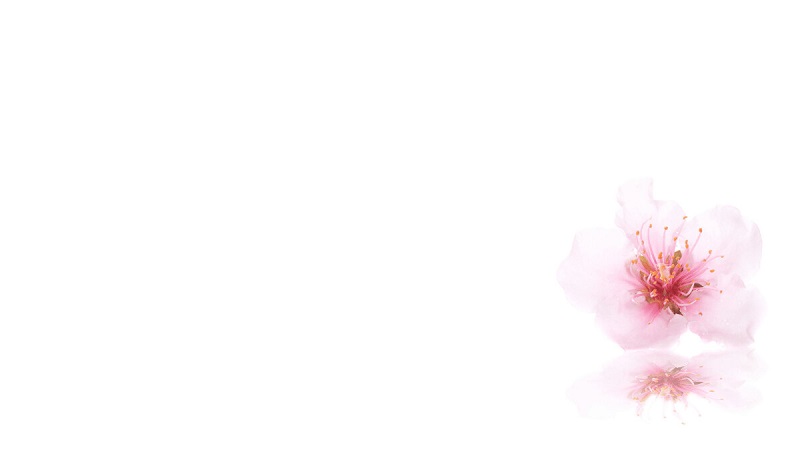 ĐK. Xuân yêu thương đến rồi cõi trời đẹp thêm tuổi mới, xuân yêu thương đến rồi cho người mộng ước thắm tươi. Xuân ơi xuân xuống đời niềm vui theo xuân vẫy gọi, ân tình Thiên Chúa tuôn rơi, khơi dòng hạnh phúc tuyệt vời.
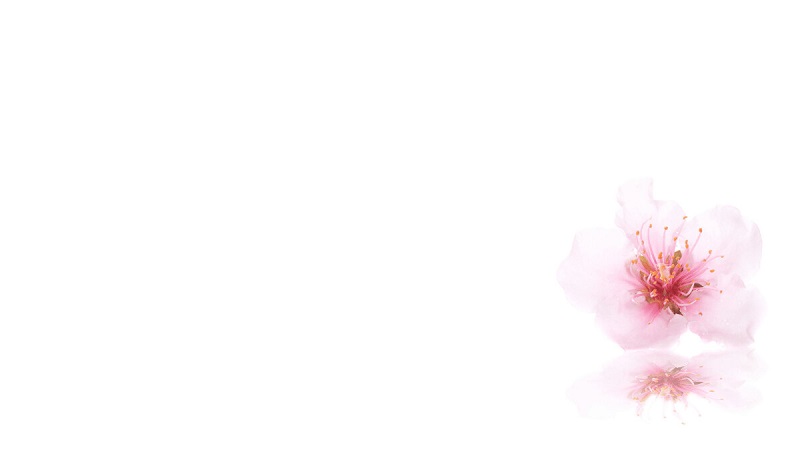 1. Vì Chúa yêu loài người Ngài đã khứng ban xuân đẹp ngời, mùa yêu thương lên phơi phới. Vì Chúa đã làm người để cho khắp nơi tươi nụ cười cảm ơn Cha mãi thôi.
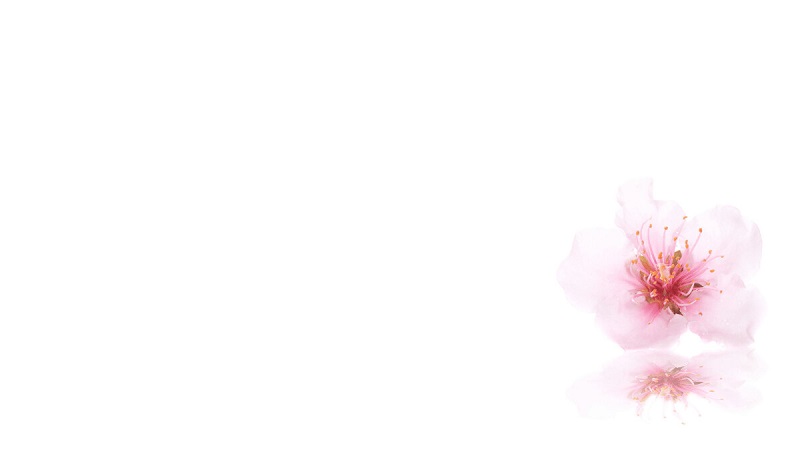 ĐK. Xuân yêu thương đến rồi cõi trời đẹp thêm tuổi mới, xuân yêu thương đến rồi cho người mộng ước thắm tươi. Xuân ơi xuân xuống đời niềm vui theo xuân vẫy gọi, ân tình Thiên Chúa tuôn rơi, khơi dòng hạnh phúc tuyệt vời.
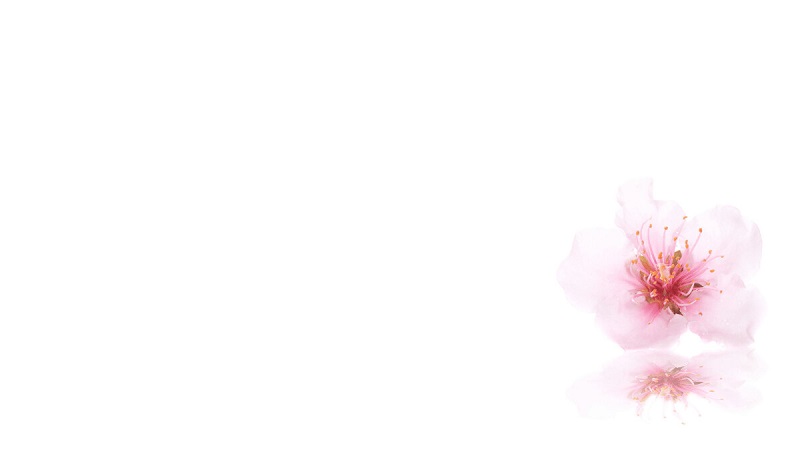 2. Vì Chúa đã vào đời để gieo mến thương trong lòng người, mở ra một mùa xuân mới. Mùa xuân sẽ tồn tại ở trong trái tim luôn mở rộng để vui trong hiến dâng.
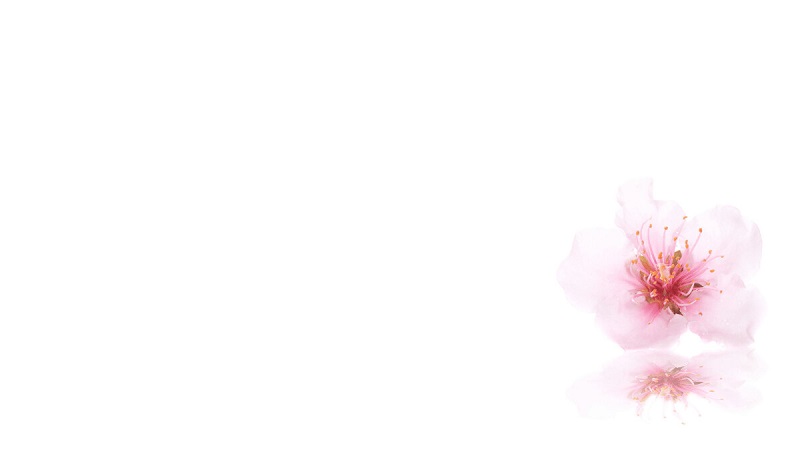 ĐK. Xuân yêu thương đến rồi cõi trời đẹp thêm tuổi mới, xuân yêu thương đến rồi cho người mộng ước thắm tươi. Xuân ơi xuân xuống đời niềm vui theo xuân vẫy gọi, ân tình Thiên Chúa tuôn rơi, khơi dòng hạnh phúc tuyệt vời.
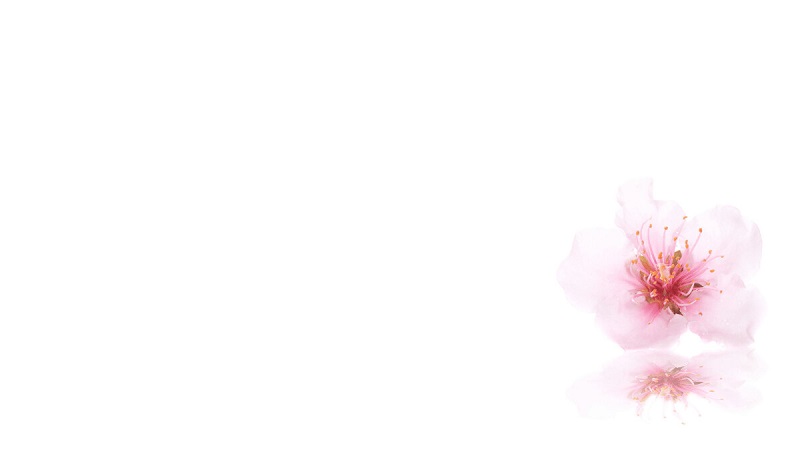 3. Lạy Chúa bao lần rồi mùa xuân đến đây trong cuộc đời, tình xuân vụt qua đi mất. Tình xuân chỉ ở lại lòng ai sống cho hết mọi người và cho Thiên Chúa thôi.
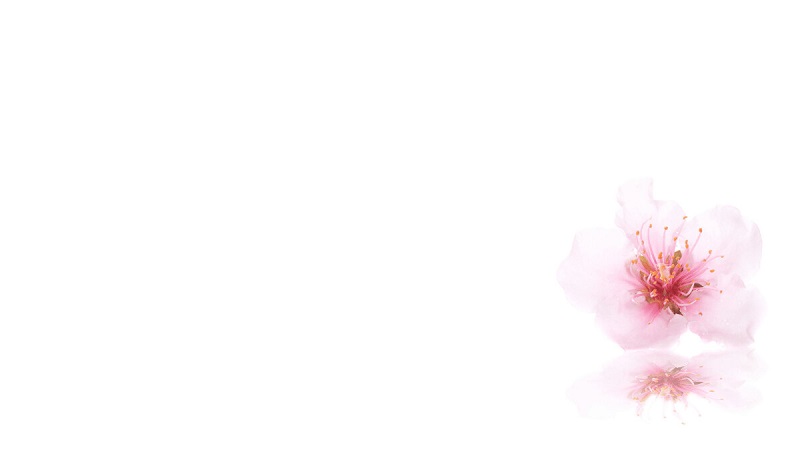 ĐK. Xuân yêu thương đến rồi cõi trời đẹp thêm tuổi mới, xuân yêu thương đến rồi cho người mộng ước thắm tươi. Xuân ơi xuân xuống đời niềm vui theo xuân vẫy gọi, ân tình Thiên Chúa tuôn rơi, khơi dòng hạnh phúc tuyệt vời.
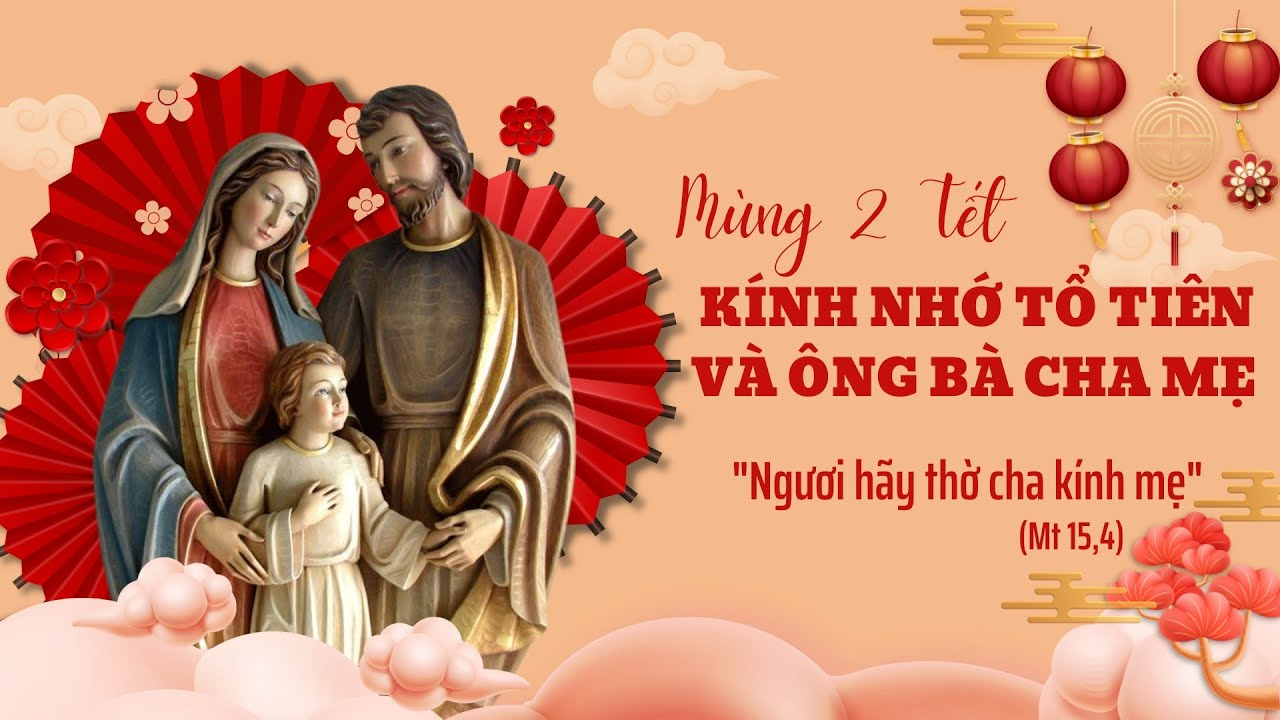 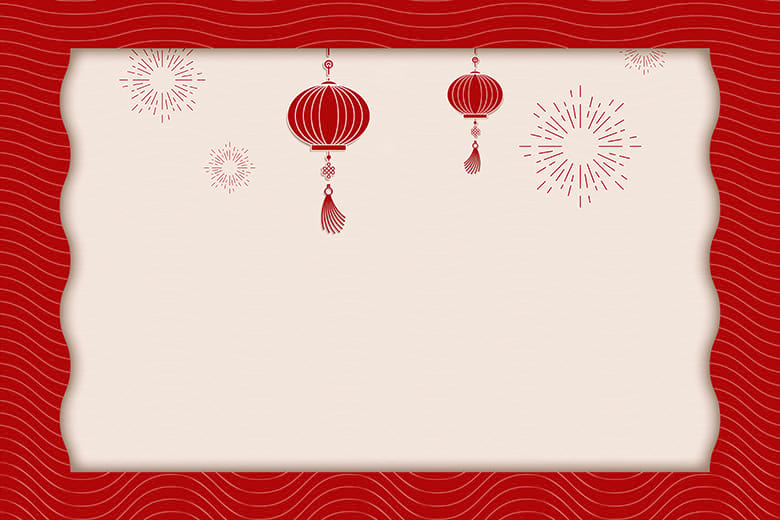 ĐẦU XUÂN CẦU CHO GIA ĐÌNH
Phanxicô
ĐK: Ngày đầu xuân bao người đi xa cũng về với gia đình. Cũng về với ân tình, ngất ngây với nguồn yêu mến. Dâng đến lòng mẹ cha bông hoa là lòng biết ơn. Ngày đầu xuân dâng lên Chúa lời kinh của gia đình. Mong ước đời an bình, xin Ngài ban muôn ơn. Cho người con yêu thương, cho những người mà con yêu thương.
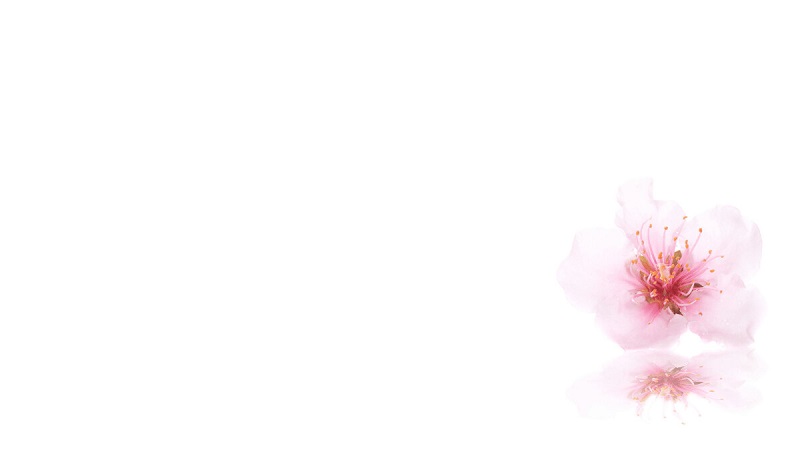 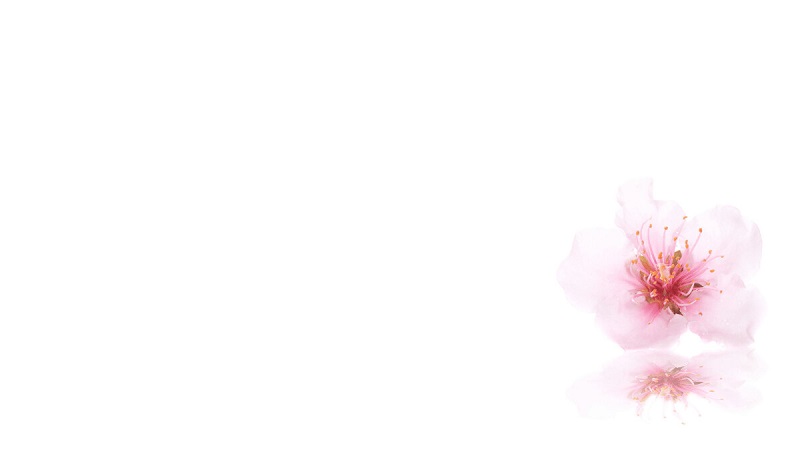 1. Ngày đầu xuân xin Chúa ban phúc cho mẹ cha. Suốt tháng năm dẫu khó khăn được vui trong mái nhà. Tạ ơn Chúa, tạ ơn Chúa, muôn đời tạ ơn Chúa.
ĐK: Ngày đầu xuân bao người đi xa cũng về với gia đình. Cũng về với ân tình, ngất ngây với nguồn yêu mến. Dâng đến lòng mẹ cha bông hoa là lòng biết ơn. Ngày đầu xuân dâng lên Chúa lời kinh của gia đình. Mong ước đời an bình, xin Ngài ban muôn ơn. Cho người con yêu thương, cho những người mà con yêu thương.
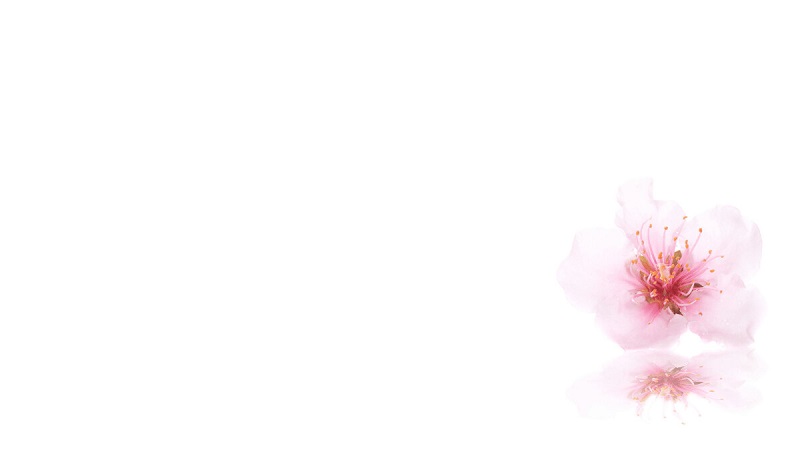 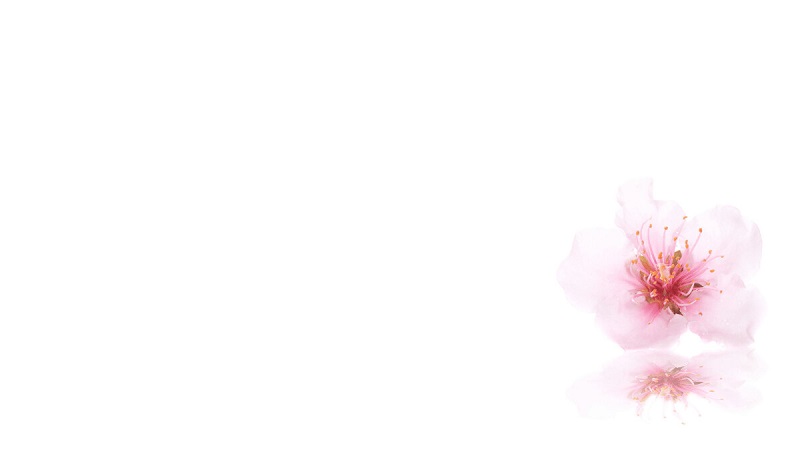 2. Ngày đầu xuân xin Chúa nâng đỡ ông bà con. Với tháng năm mãi sắt son bền tâm đi đến cùng. Tạ ơn Chúa, tạ ơn Chúa, muôn đời tạ ơn Chúa.
ĐK: Ngày đầu xuân bao người đi xa cũng về với gia đình. Cũng về với ân tình, ngất ngây với nguồn yêu mến. Dâng đến lòng mẹ cha bông hoa là lòng biết ơn. Ngày đầu xuân dâng lên Chúa lời kinh của gia đình. Mong ước đời an bình, xin Ngài ban muôn ơn. Cho người con yêu thương, cho những người mà con yêu thương.
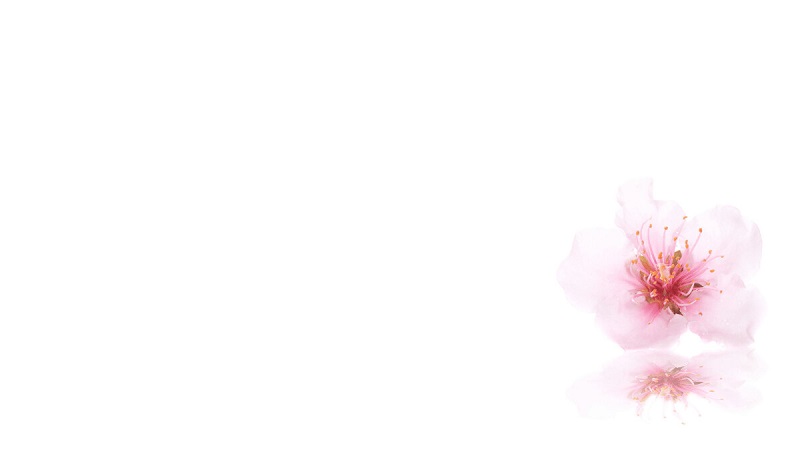 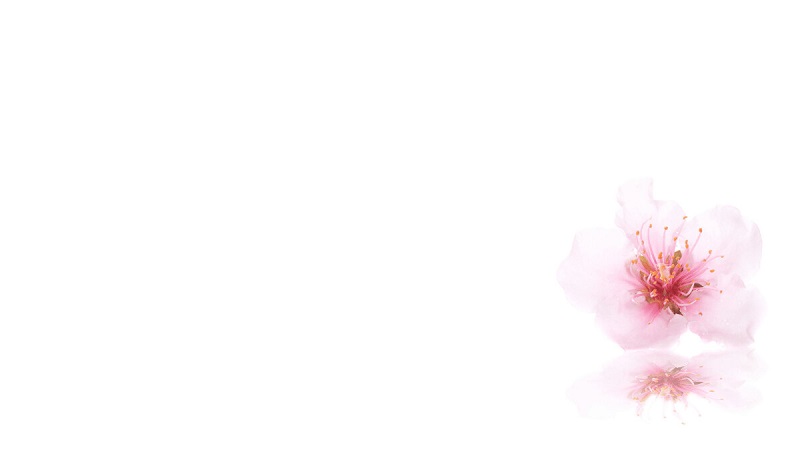 3. Ngày đầu xuân xin Chúa thương những ai mồ côi. Vắng bóng cha, vắng bóng mẹ được vui chung với người. Tạ ơn Chúa, tạ ơn Chúa, muôn đời tạ ơn Chúa.
ĐK: Ngày đầu xuân bao người đi xa cũng về với gia đình. Cũng về với ân tình, ngất ngây với nguồn yêu mến. Dâng đến lòng mẹ cha bông hoa là lòng biết ơn. Ngày đầu xuân dâng lên Chúa lời kinh của gia đình. Mong ước đời an bình, xin Ngài ban muôn ơn. Cho người con yêu thương, cho những người mà con yêu thương.
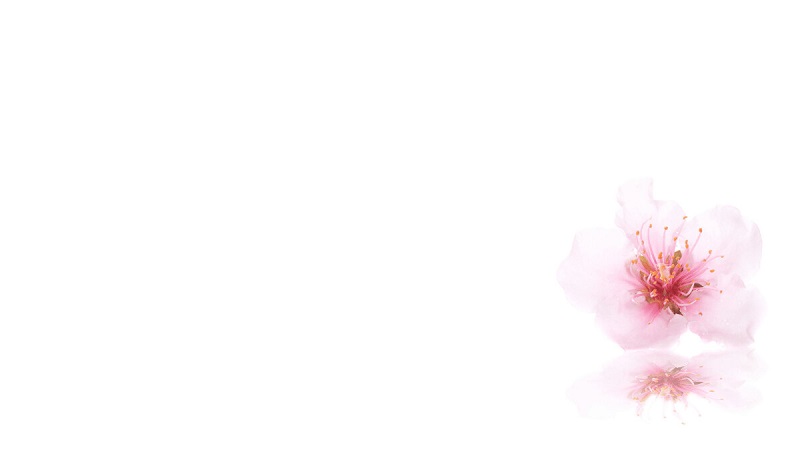 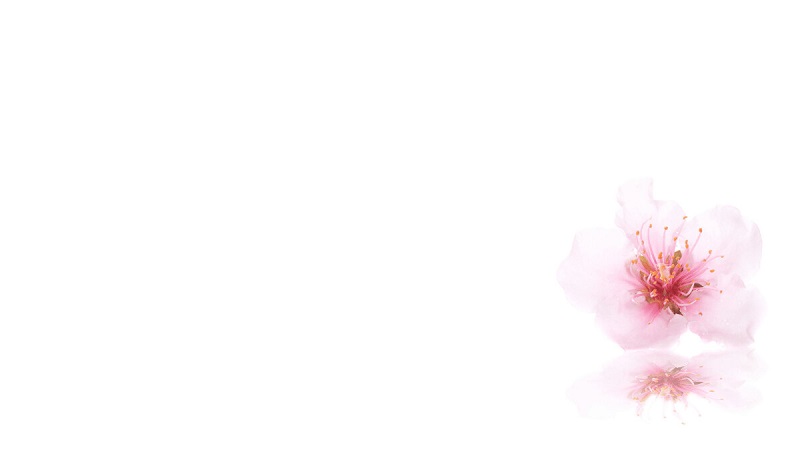 4. Ngày đầu xuân xin Chúa đưa dẫn anh chị con. Sống khắp nơi giữa cõi đời cùng nhau lên Nước Trời. Tạ ơn Chúa, tạ ơn Chúa, muôn đời tạ ơn Chúa.
ĐK: Ngày đầu xuân bao người đi xa cũng về với gia đình. Cũng về với ân tình, ngất ngây với nguồn yêu mến. Dâng đến lòng mẹ cha bông hoa là lòng biết ơn. Ngày đầu xuân dâng lên Chúa lời kinh của gia đình. Mong ước đời an bình, xin Ngài ban muôn ơn. Cho người con yêu thương, cho những người mà con yêu thương.
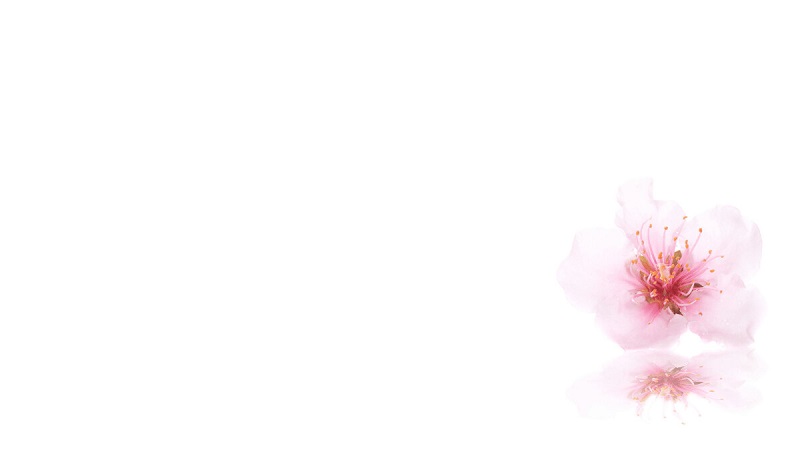 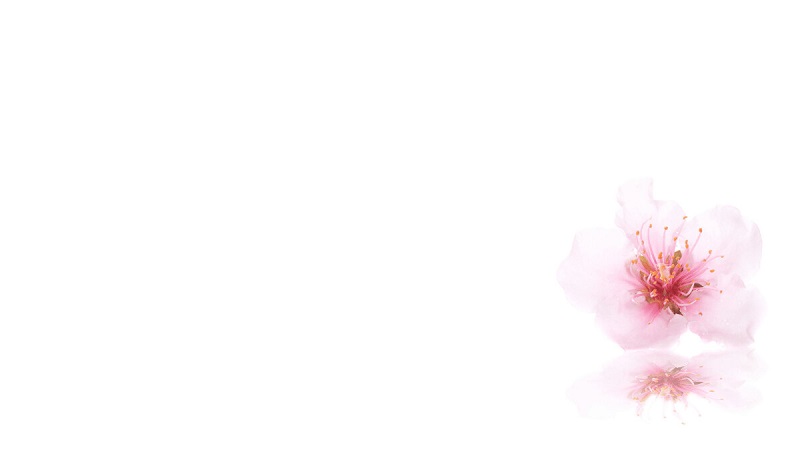 5. Ngày đầu xuân xin Chúa thêm sức cho đàn em. Mỗi lớn lên, mỗi biết thêm tình yêu nơi Chúa hiền. Tạ ơn Chúa, tạ ơn Chúa, muôn đời tạ ơn Chúa.
ĐK: Ngày đầu xuân bao người đi xa cũng về với gia đình. Cũng về với ân tình, ngất ngây với nguồn yêu mến. Dâng đến lòng mẹ cha bông hoa là lòng biết ơn. Ngày đầu xuân dâng lên Chúa lời kinh của gia đình. Mong ước đời an bình, xin Ngài ban muôn ơn. Cho người con yêu thương, cho những người mà con yêu thương.
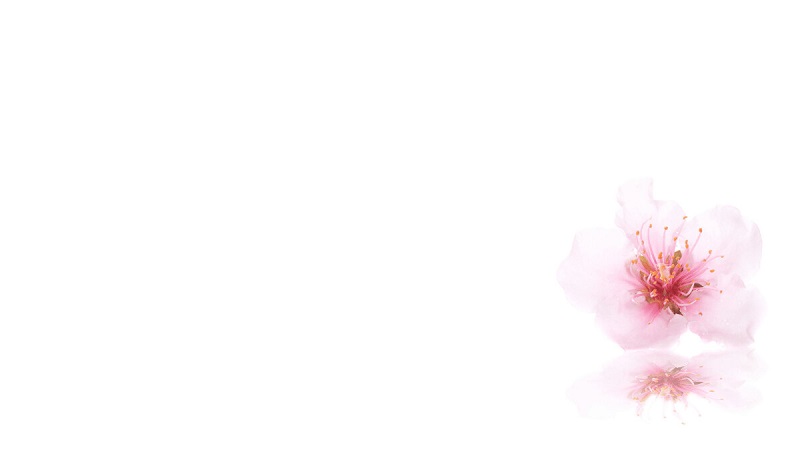 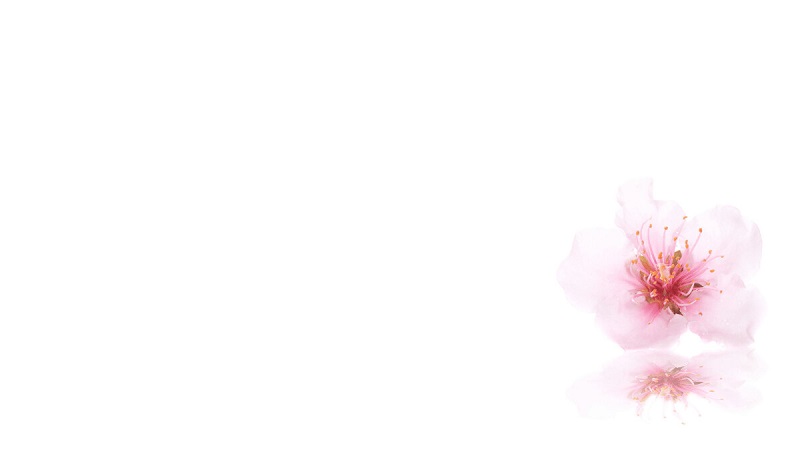 6. Ngày đầu xuân xin Chúa soi sáng cho đoàn con. Sống với cha, sống với mẹ hiền ngoan vui đáp tình. Tạ ơn Chúa, tạ ơn Chúa, muôn đời tạ ơn Chúa.
ĐK: Ngày đầu xuân bao người đi xa cũng về với gia đình. Cũng về với ân tình, ngất ngây với nguồn yêu mến. Dâng đến lòng mẹ cha bông hoa là lòng biết ơn. Ngày đầu xuân dâng lên Chúa lời kinh của gia đình. Mong ước đời an bình, xin Ngài ban muôn ơn. Cho người con yêu thương, cho những người mà con yêu thương.
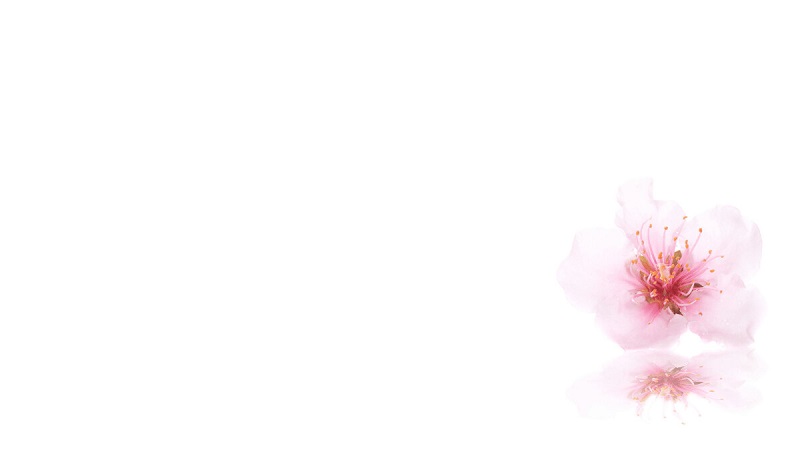 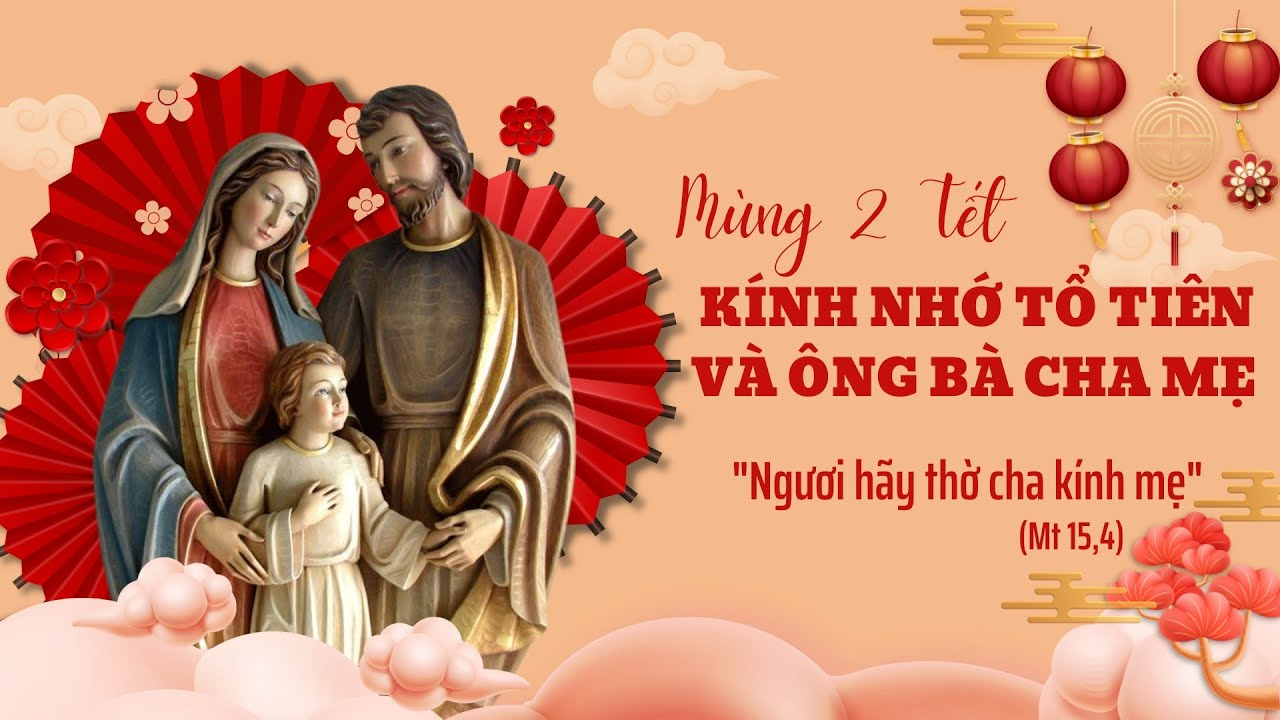